МДОУ ЦРР – детский сад «Сказка»              п. Ивня Белгородской областиТворческие игры:Мастер-класс:    «Кукольный театр из ладошек»Автор: педагог – психологБурлуцкая Е. Ф.
Цель: 
Способствовать повышению педагогической культуры родителей.
Задачи:
-Приобщить родителей к театрализованной деятельности.
-Формировать благоприятный эмоциональный климат, содействовать сплочению родителей и детей.
-Формировать желание родителей создавать куклы для театра совместно с детьми своими руками.
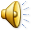 Уважаемые родители!
Введите в мир театра малыша,
И он узнает, как сказка хороша,
Проникнется и мудростью, и добротой,
И с чувством сказочным пойдет он жизненной тропой!
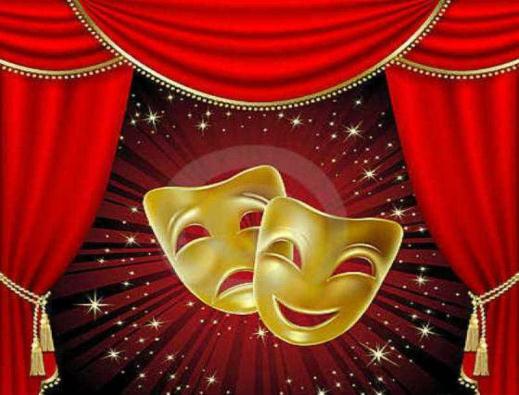 Материалы: кисточки, стаканчик с водой, декоративная косметика, гуашь или пальчиковые краски.
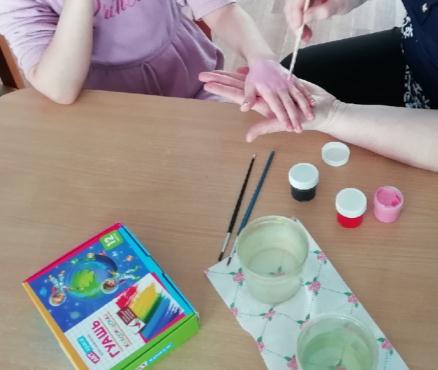 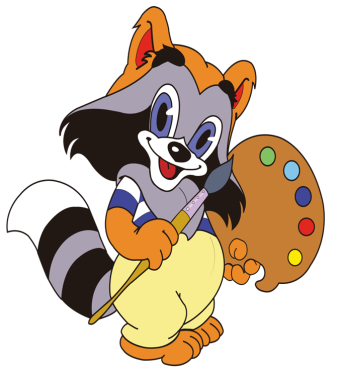 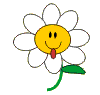 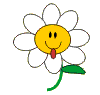 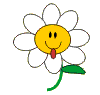 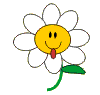 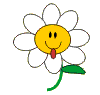 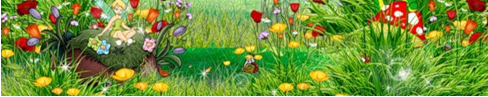 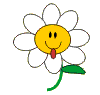 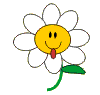 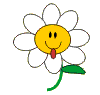 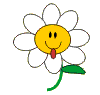 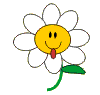 Предлагаю Вам отгадать загадки о сказках и разыграть сюжет с Вашими детьми:
Возле леса, на опушке,Трое их живет в избушке.Там три стула и три кружки,Три кроватки, три подушки.Угадайте без подсказки,Кто герои этой сказки? 
Ответ: 
Три медведя
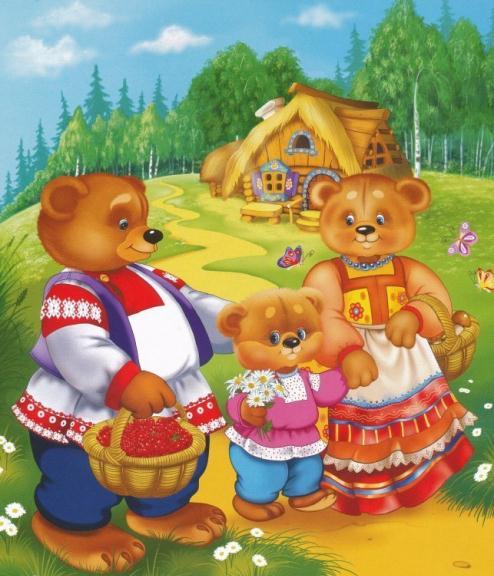 Смешайте краски и нанесите общий фон кистью на внешнюю сторону руки – указательный палец и мизинец могут быть ушами мишки, зайки, котика и т.д.
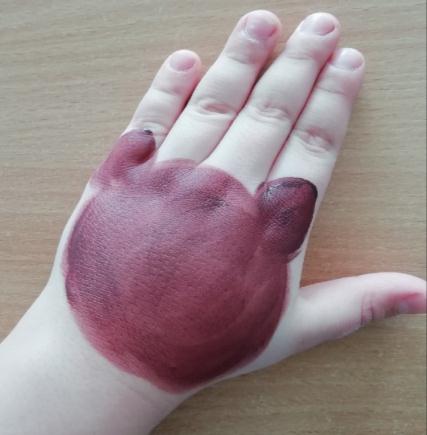 Нарисуйте контуры глаз, носа, рта. Используйте черную краску и тонкую кисточку (можно взять косметический карандаш). Заполните цветной краской контуры, дорисовывая мордочку. По желанию «куклу» можно дополнить воротником из ленты или собранной на резинку ткани.
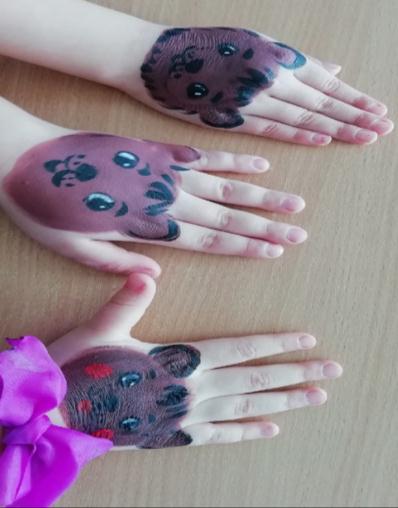 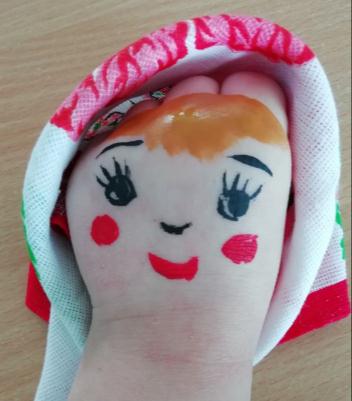 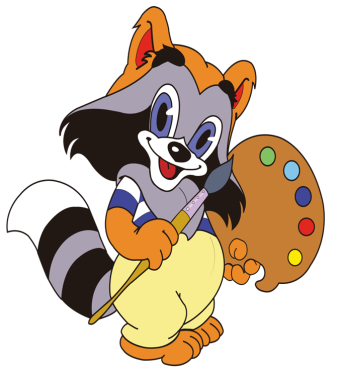 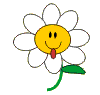 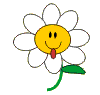 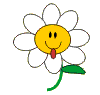 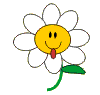 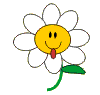 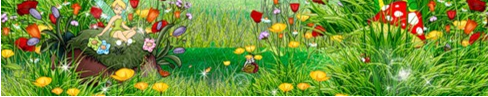 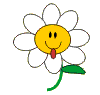 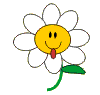 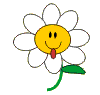 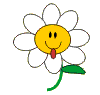 Носик круглый, пятачком,Им в земле удобно рыться,Хвостик маленький крючком,Вместо туфелек — копытца.Трое их — и до чего жеБратья дружные похожи.Отгадайте без подсказки,Кто герои этой сказки? 
Ответ: 
Ниф-ниф, 
Наф-наф и
Нуф-нуф
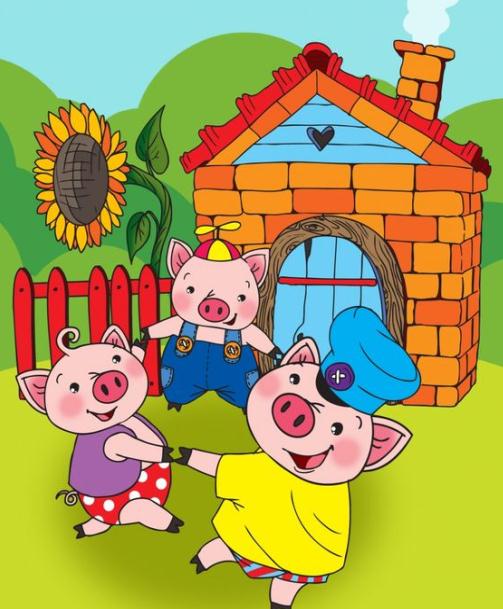 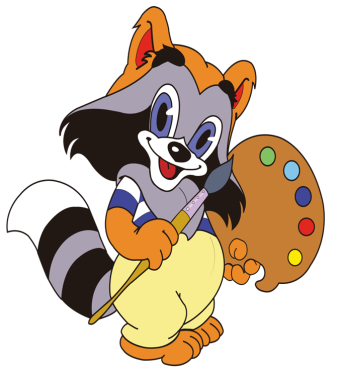 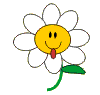 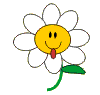 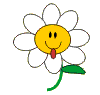 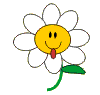 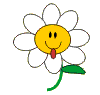 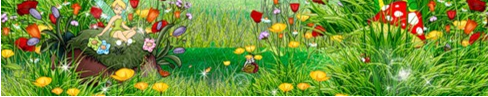 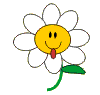 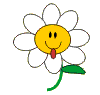 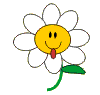 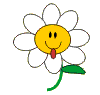 Рука легко превращается в любое действующее лицо сказки.
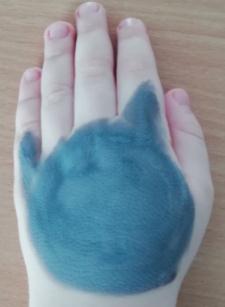 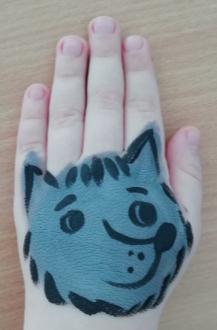 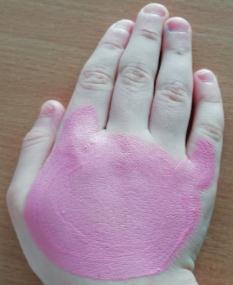 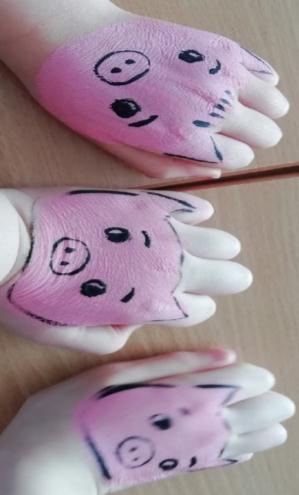 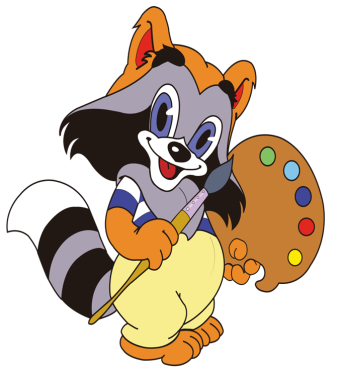 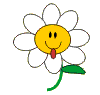 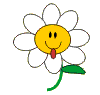 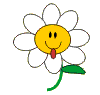 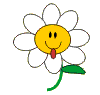 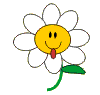 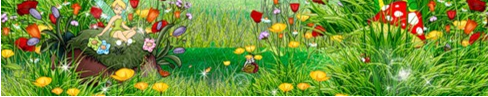 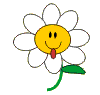 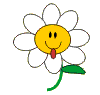 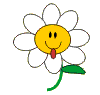 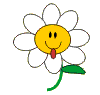 Теперь осталось разыграть представление. Сюжет для постановки выбрать просто, это может быть любимая сказка малыша.
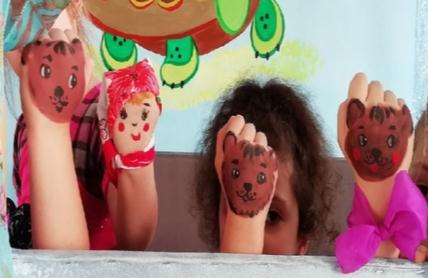 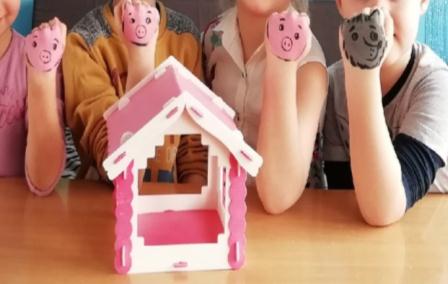 Желаем успехов!Ведь это так здорово, когда в семье царит атмосфера творчества!
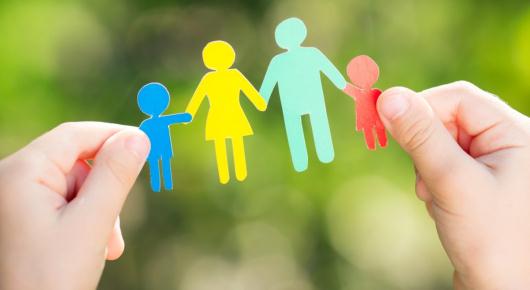 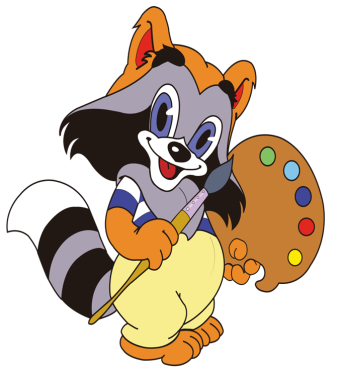 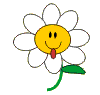 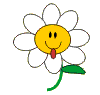 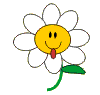 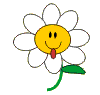 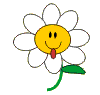 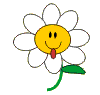 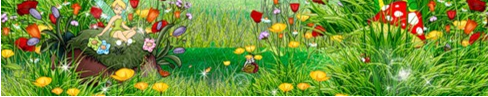 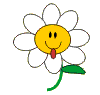 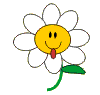 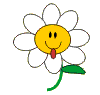 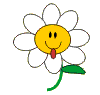